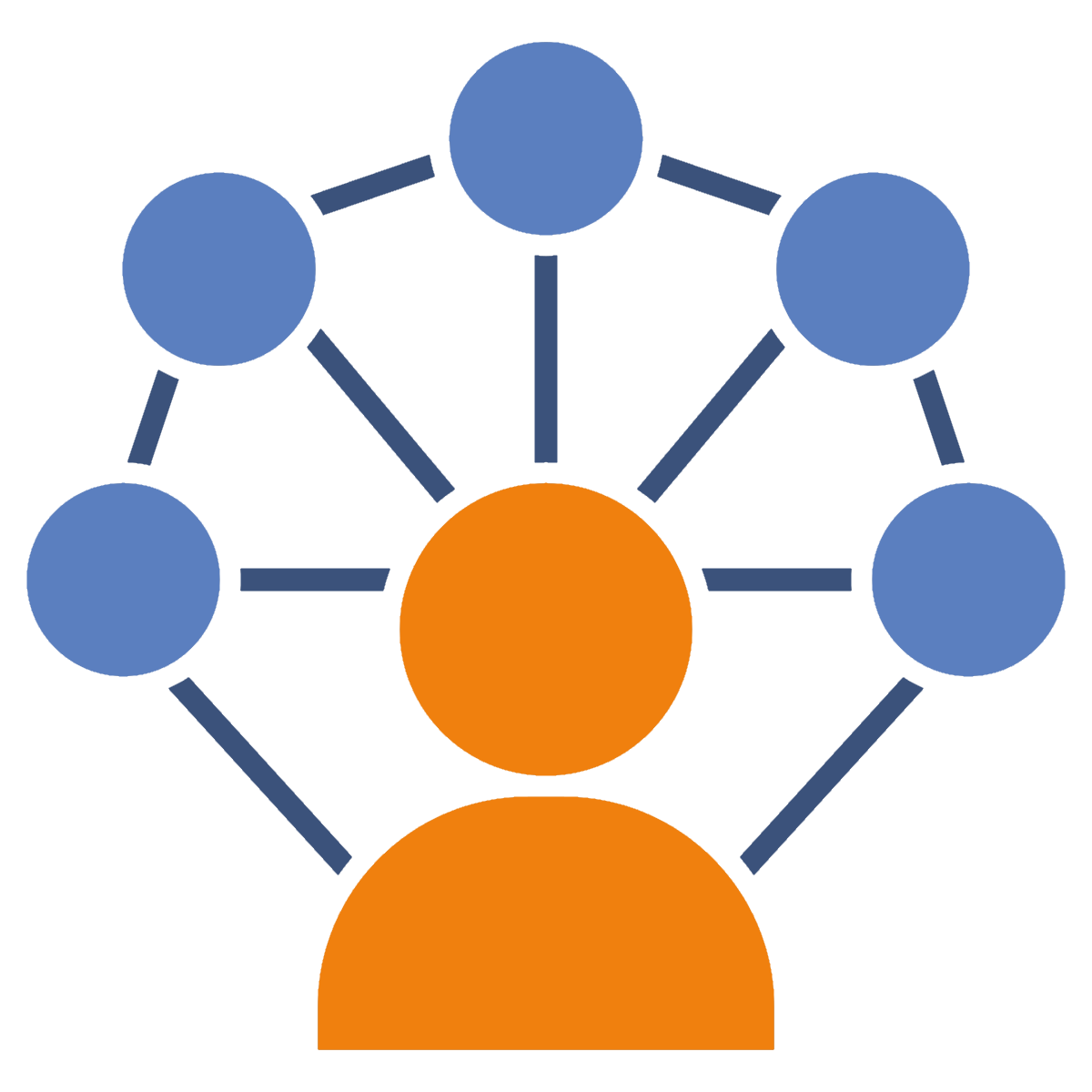 Construire un réseau de soutien
Prévenir, réagir
11-13 ans, 14-18 ans
Créer un réseau de soutien
Durée : 25 minutes
Résultats de l'apprentissage :
Les apprenants seront capables de :
Comprendre comment l'établissement de relations et de réputations positives en ligne peut les protéger de la cyberintimidation.
Envisagez des stratégies pour créer un réseau de soutien positif.
Vocabulaire clé : cyberintimidation, soutien, réseau, réputation, relations, positif, protection, risque.
Ressources : Feuille de travail "Construire un tampon" (diapositive 7)
Questions clés
Pourquoi est-il important de se forger une réputation en ligne positive ?
Pourquoi les relations positives sont-elles importantes pour vous ?
Pourquoi ces éléments pourraient-ils être utiles pour réduire le risque d'intimidation ?
Comment construire une réputation positive en ligne ?
Comment pouvez-vous établir des relations positives avec vos pairs ?
Que doivent faire les fournisseurs de services en ligne pour créer des espaces positifs ?
Être positif
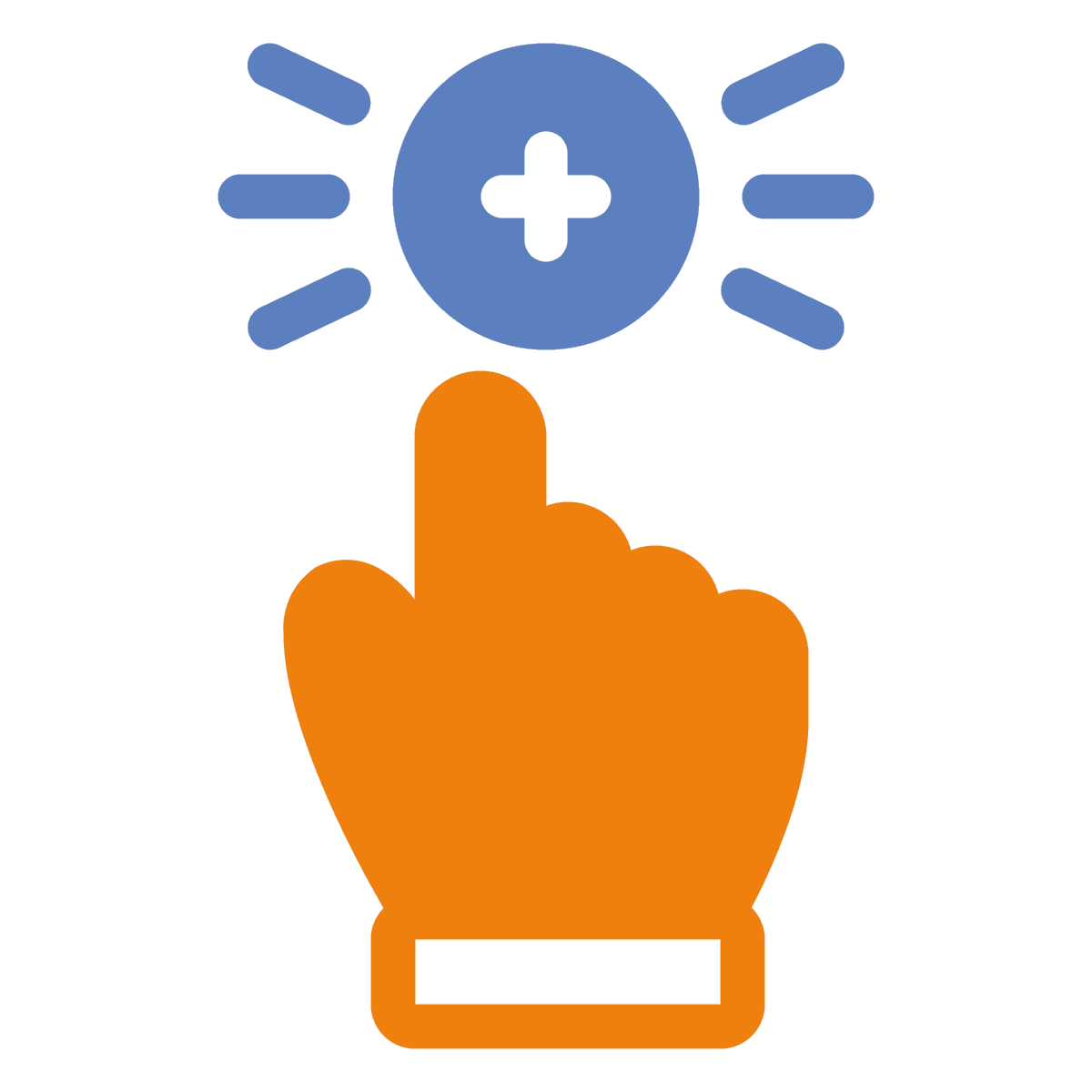 Pourquoi est-il important de se forger une réputation en ligne positive ?

Pourquoi les relations positives en ligne sont-elles importantes pour vous ?
Mon réseau de soutien
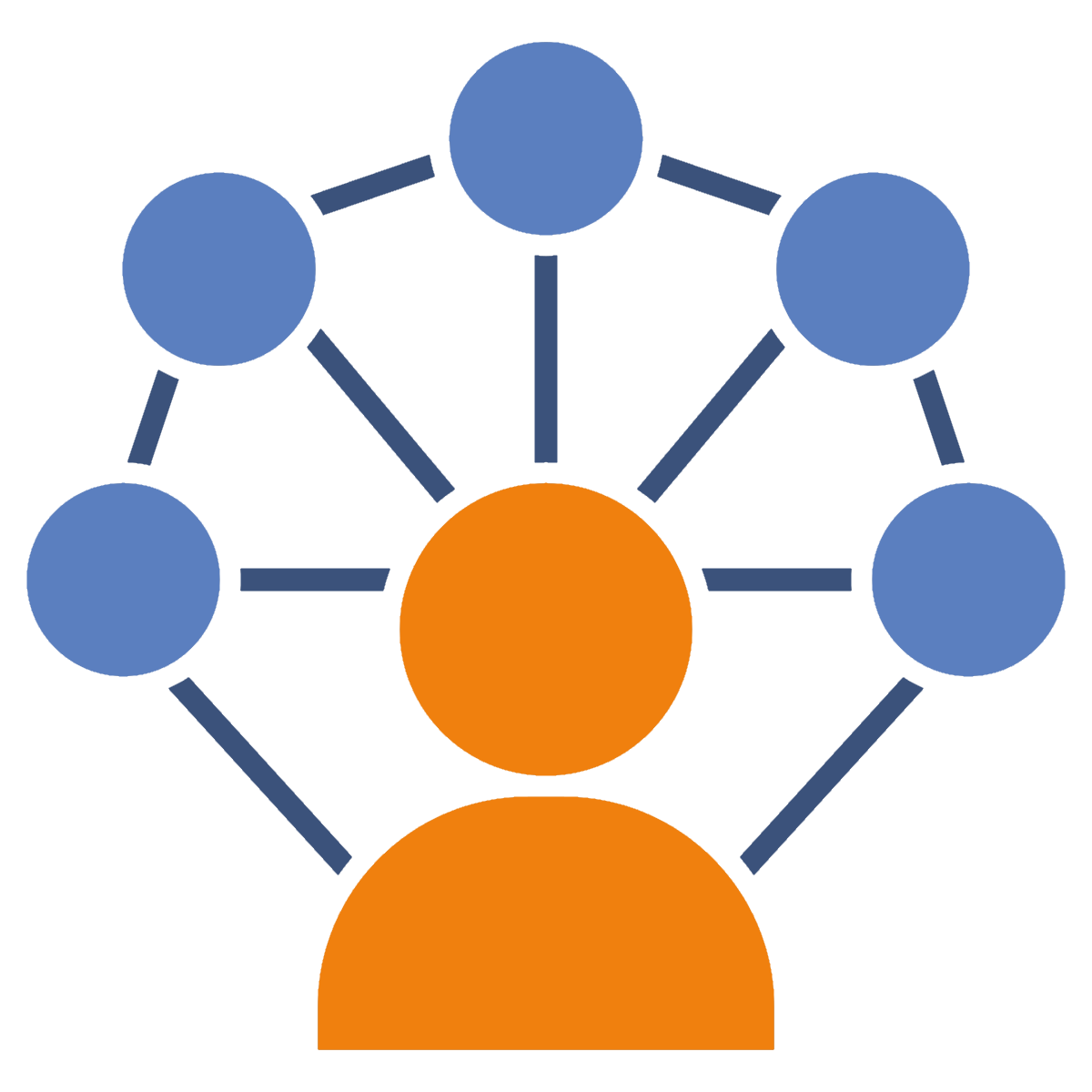 Pourquoi des réputations et des relations positives peuvent-elles contribuer à réduire les brimades ?
Mon réseau de soutien
Les personnes appréciées ou bien considérées sont moins susceptibles d'être victimes de harcèlement.
Une personne ayant une réputation positive peut recevoir plus de soutien de la part de son entourage si elle est victime d'intimidation.
Une personne ayant des relations positives sait qu'elle peut se tourner vers quelqu'un pour obtenir du soutien si elle est victime d'intimidation.
Les relations positives au sein des groupes peuvent créer des espaces en ligne où les intimidations et autres comportements inacceptables sont moins fréquents.
Que pouvez-vous faire pour construire ou améliorer votre réputation et vos relations en ligne ?
Construire un tampon
Réputation
Les relations
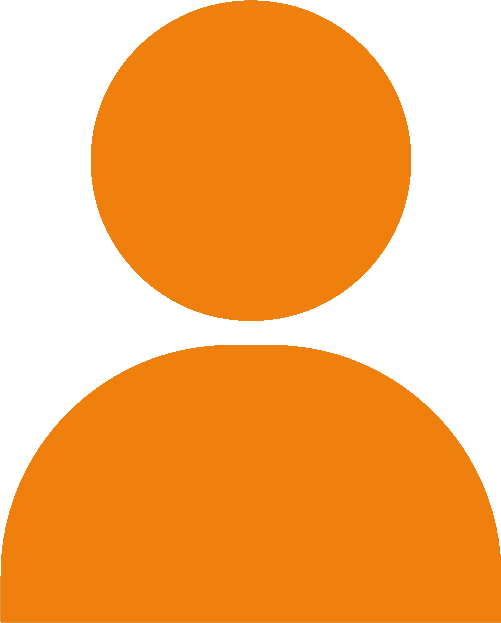 Construire un tampon - suggestions
Créez une campagne de collecte de fonds ou créez un groupe pour faire quelque chose de positif.
Créez du contenu positif qui aide les autres (par exemple, des vidéos "Comment...", des guides et des conseils).
Utiliser l'"écoute active" pour soutenir les autres
Soyez plus actif dans les conversations de groupe

Soutenir les autres s'ils sont confrontés à des difficultés
Qu'en est-il de l'industrie ?
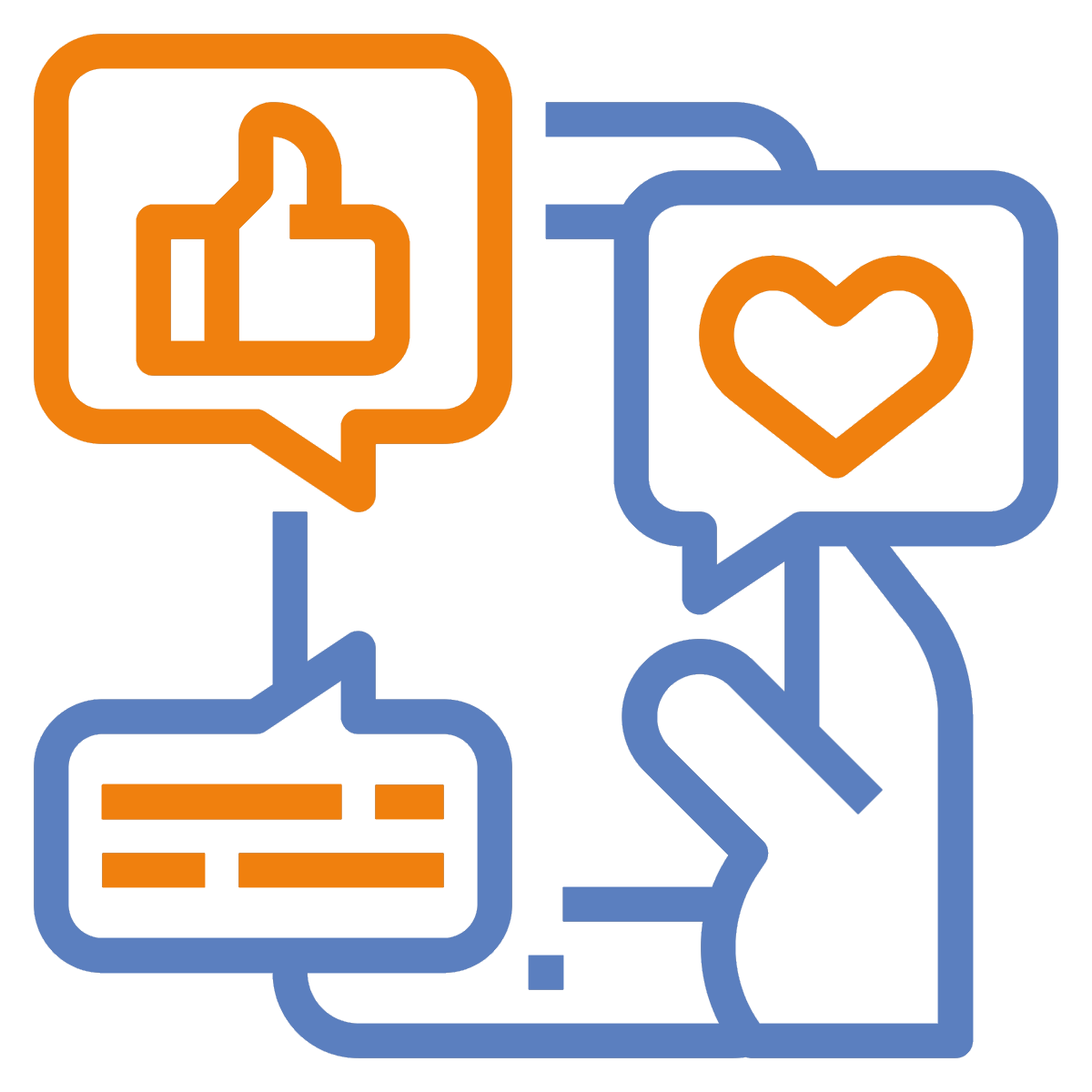 Que doivent faire les fournisseurs de services en ligne pour créer des espaces positifs ?